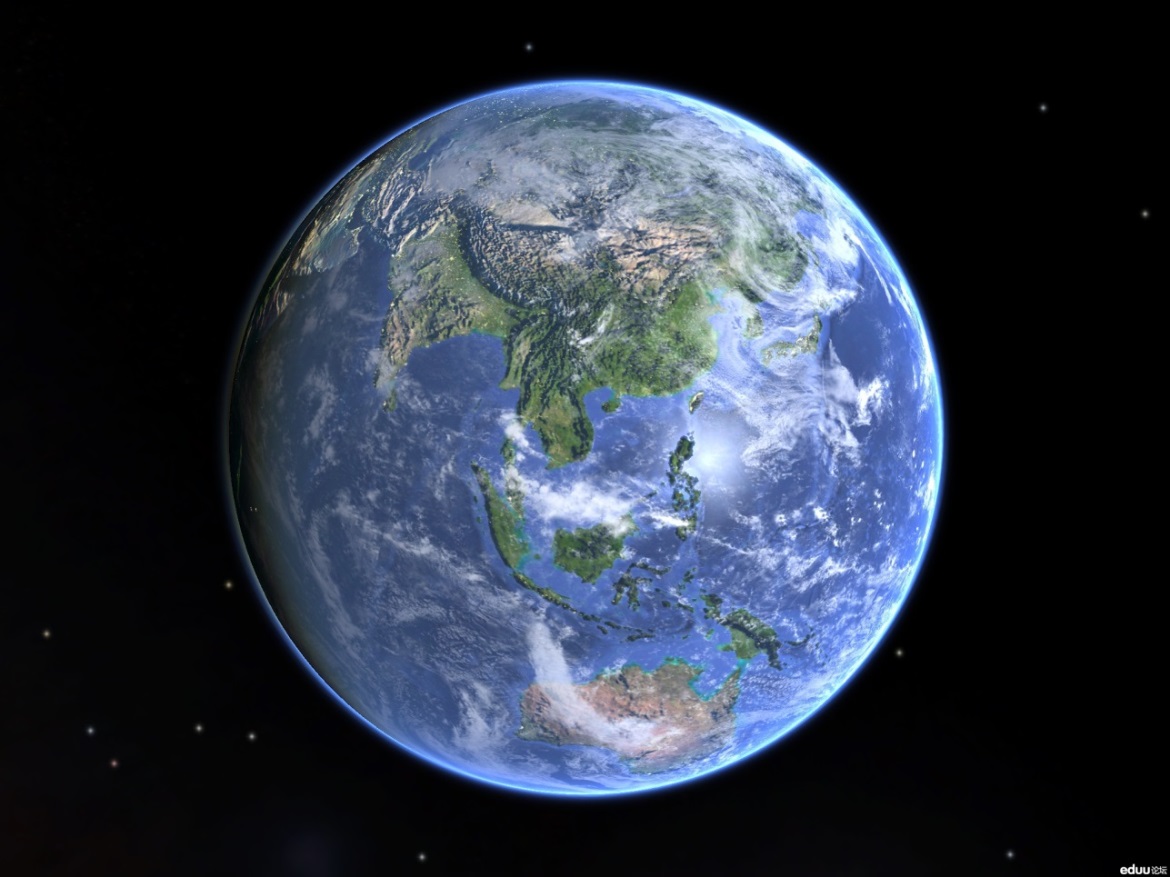 点击图片观看《流浪地球》电影片段
交 流
你印象最深刻的科幻故事是什么？
故事里写了哪些现实中并不存在，却看起来令人信服的科学技术？
这些科学技术对人们的生活和命运产生了什么影响？
语文  六年级  下册
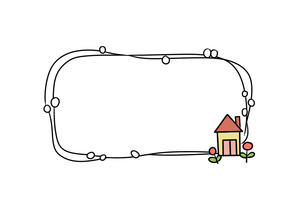 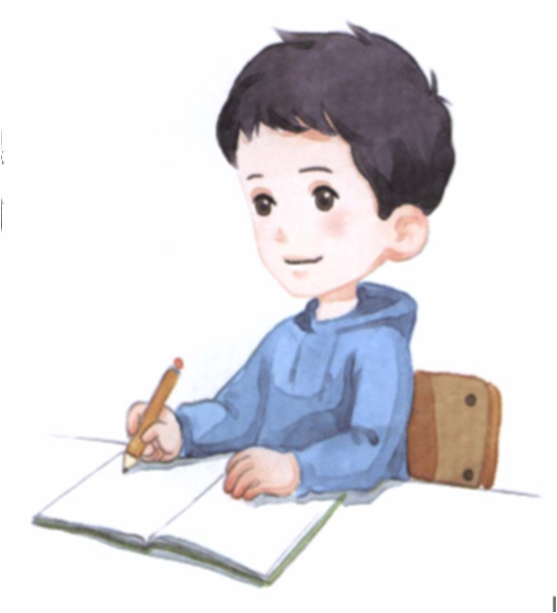 习 作
插上科学的翅膀飞
想象一下，如果大脑能直接从书上拷贝知识，你会做些什么？
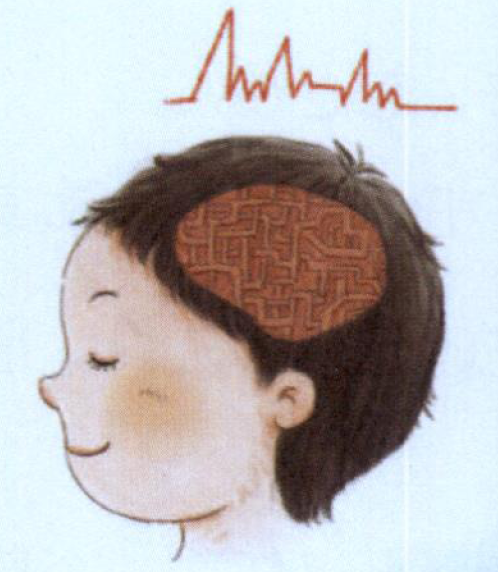 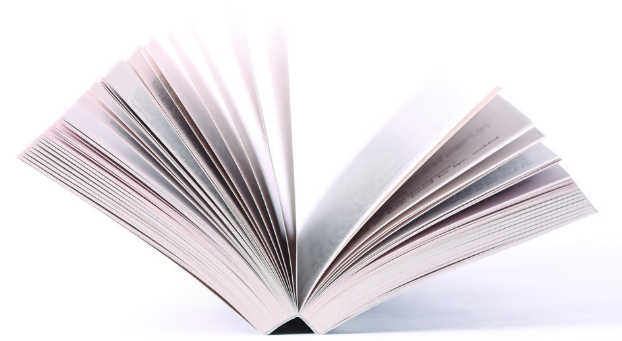 发明一些新东西，方便人们的生活。
省下学习的时间去旅游，更好地认识这个世界。
遇到有人晕倒，可以利用丰富的知识进行救助。
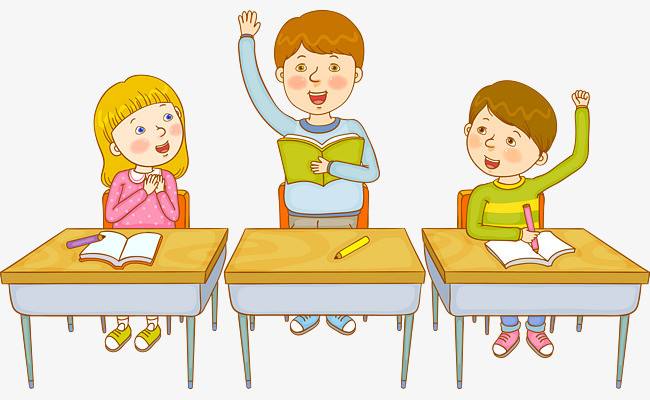 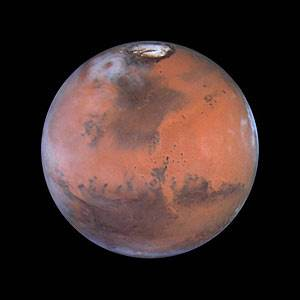 想象一下，如果人能在火星上生活，会发生些什么？
在火星看日出日落。
去火星的最宽的河冲浪。
在火星种植蔬菜。
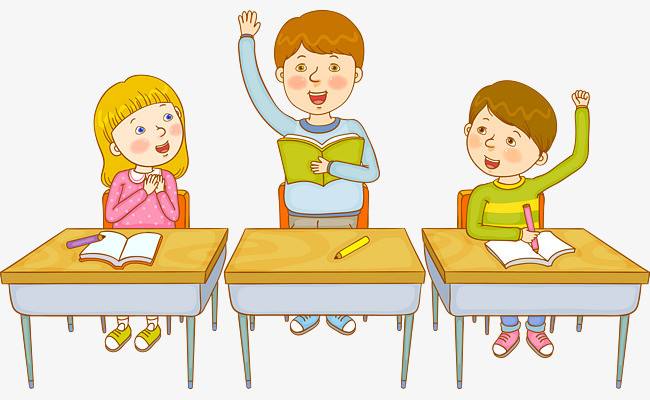 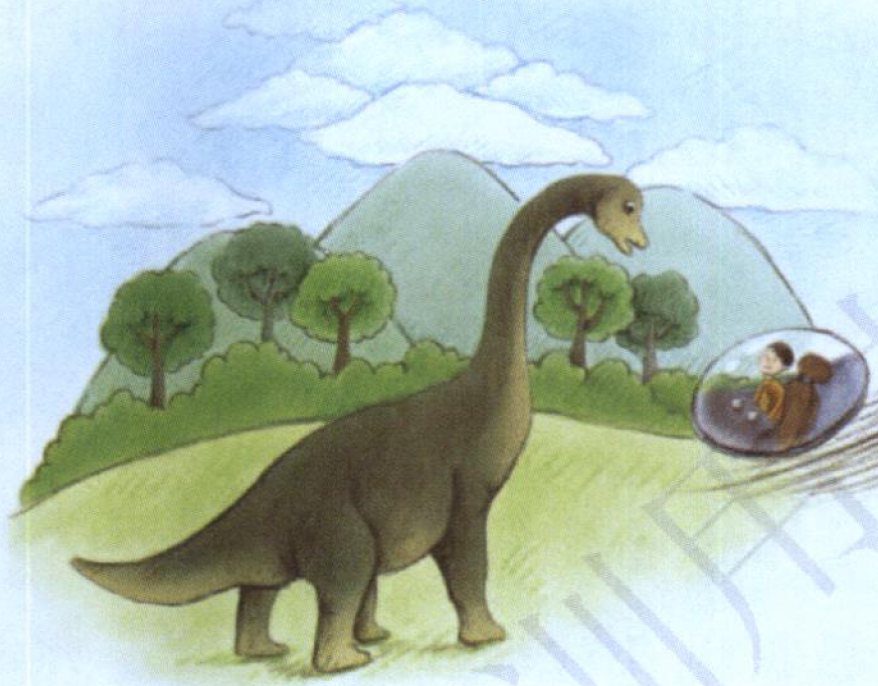 想象一下，如果用时光机穿越时空回到恐龙时代，会发生些什么？
骑到恐龙背上去旅行。
收藏一个恐龙蛋。
养一只小食草恐龙。
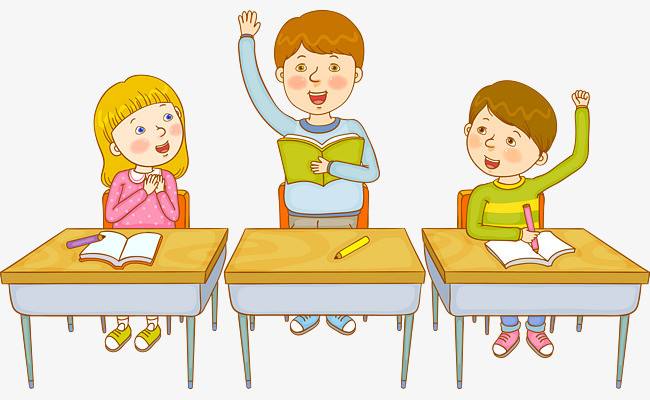 习作内容
让我们写一个科幻故事，将头脑中天马行空的想象记录下来。
审题指导
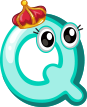 大胆设想：在你的笔下，人物的生活环境是怎样的？他们可能运用哪些不可思议的科学技术？这些科学技术使故事中的人物有了怎样的奇特经历？放飞想象，让你的故事把读者带进一个神奇的科幻世界。
你知道我们如何写科幻故事吗？
想象要有一定的真实性，令人信服。
在故事中确定几个角色，要有各自的名字。
作文内容要具体。
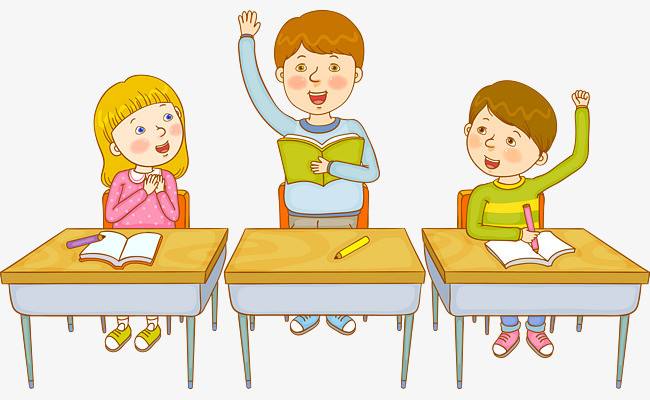 故事要有一定的情节。
写法指导
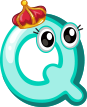 1.写科幻故事，想象要源于生活，有所依据，令人信服。
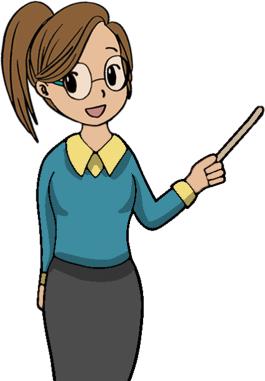 回顾课文
读下面的句子，你通过什么内容可知，这是科幻故事，为了增强真实性，作者又是怎么写的？
那天晚上，玛琪甚至把这件事记在自己的日记里了。2155年5月17日这一天里她写道：“今天，托米发现了一
本真正的书！”
“2155年5月17日”表明下面的故事是幻想的，为了增强真实性，作者写道：玛琪甚至把这件事记在自己的日记里了。
回顾课文
你觉得这本书的神奇表现在哪些地方？
玛琪和托米翻着这本书，书页已经发黄，皱皱巴巴的。他们读到的字全都静止不动，不像他们通常在荧光屏上看到的那样，顺序移动，真是有趣极了，你说是不是？读到后面，再翻回来看前面的一页时，刚刚读过的那些字仍然停留在原地。
“他们读到的字全都静止不动。”“再翻回来看前面的一页时，刚刚读过的那些字仍然停留在原地。”这种书给人们的阅读带来了多大便利！
你能发挥想象，说一说大脑是如何直接从书上拷贝知识的吗？
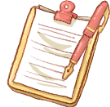 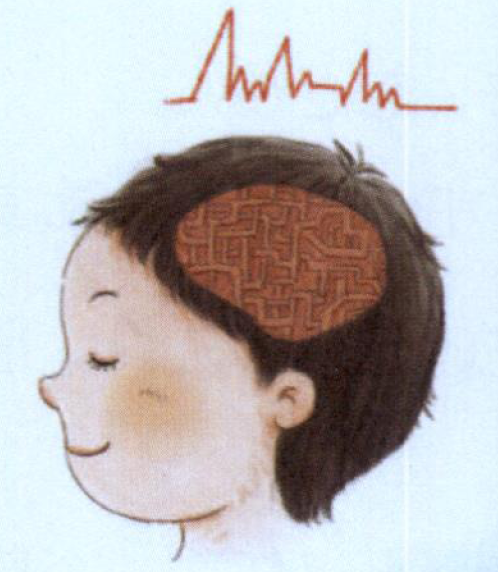 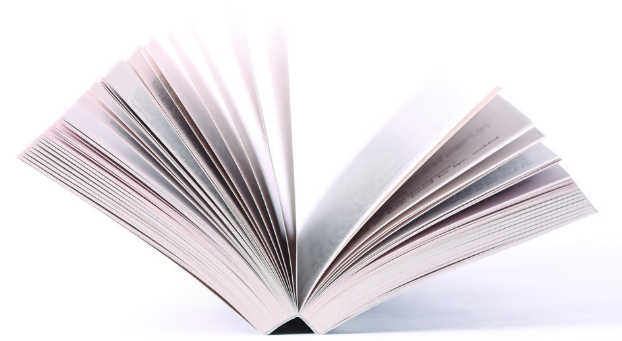 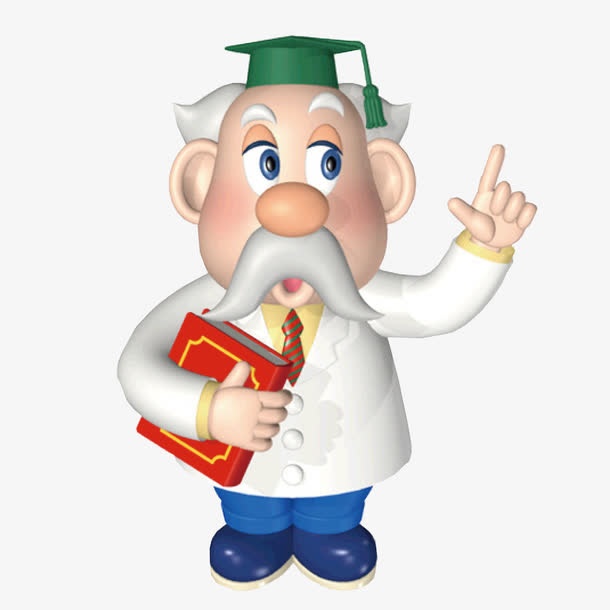 只见李博士拿出知识拷贝器，这是一台像笔记本电脑一样大的电脑，将两根线在乐乐的太阳穴部位接住，只用了一秒钟，知识就拷贝到了乐乐的大脑中。电脑中传来“拷贝完毕，可以使用”的声音。
2.写作时要大胆想象。
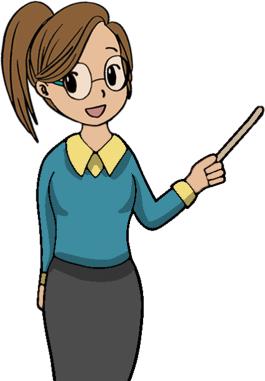 回顾课文
读下面的语段，你觉得哪些地方神奇？
我认为是这个机器里的地理部分调得太快了一些，这种事是常有的。我把它调慢了，已经适合十岁左右孩子们的水平了。说实在的，她总的学习情况能够令人满意了。
能通过自主调节，改变知识的结构，多么神奇呀！
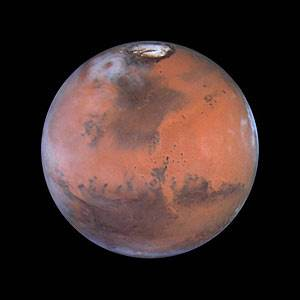 展开想象，写一写人在火星上生活，可能发生的事情。
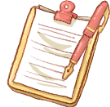 火星的夜晚特别有趣，以前在地球上，睡觉时，非常的热，而到了火星上，不仅很凉快，而且可以开上小型飞机，到太空中看星星，看月亮，非常美丽。到了深夜，人们用陨石做的房子会自然发光，五彩缤纷的，我躺在陨石做的能量床上，看着纳米技术造的微型电视……
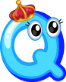 写作提纲
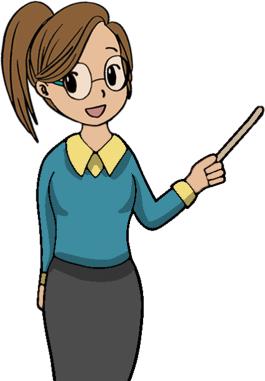 知道了写法也不要急于下笔，先好好构思，编写好写作提纲。
习作提纲要求
1.要写的不可思议的科学技术是什么？
2.叙述一个什么经历表现这一技术？
3.这个经历的起因、发展、结果是什么？
4.打算拟定什么题目？
神奇的知识拷贝器
乐乐参与“超级大脑”验证试验
实验成功，李博士为大家佩戴“超级大脑”
李博士发明“超级大脑”
火星的环境特点
我们在火星的衣食住行
我们移居到了火星
火星上的生活
我和恐龙的亲密接触
利用捕龙神器和机器人将小恐龙带进时光机
等研究完小恐龙，还要把它送回恐龙时代呢
我和同学乘坐时光机来到恐龙时代
例文赏析
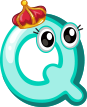 神奇的知识拷贝器
为了解决小朋友们不爱背书、不肯记书本中的知识这一问题，中科院李博士发明了一种最先进的“超强大脑”，让你的大脑能直接从书上拷贝知识。
    消息一出，小朋友们可乐开了花，围着李博士直喊：“我要‘超强大脑！’我要‘超强大脑！’”李博士为了验证自己发明的高科技效果，拉住了乐乐上台实验。李博士先给我们展示了一本《中国通史》，厚厚的一本呀！
开门见山，介绍高科技产品——知识拷贝器。
“这本书记述了中国历史所有知识，实验前，我先来考察乐乐小朋友，历史知识学得怎样。”“明朝在位时间最长的皇帝是哪位？”“朱元璋。”“错。答案是万历帝，他的名字叫朱翊钧。”“火药始用于军事上是在什么时候？”“明朝。”“错。答案：唐朝末年。”
    乐乐一连错了五道题。“现在，我们现场给乐乐装上‘超级大脑’，让他的大脑直接拷贝这本《中国通史》的所有知识。”只见李博士拿出一台像笔记本电脑一样大的电脑，将两根线在乐乐的太阳穴部位接住，只有一秒钟，知识就拷贝到乐乐的大脑中。电脑中传来“拷贝完毕，可以使用”的声音。
实验前的试验阶段，为下文知识拷贝器的非凡功效做铺垫。
想象丰富，介绍高科技产品“超强大脑”的使用方法。
“下面验证实验实效。请听题。杨贵妃死在什么地方？”“马嵬驿。”“正确。”“项羽破釜沉舟杀了谁？”“苏角”“正确。”“《左传》纪元从鲁国哪位国君开始?”“鲁隐公”“正确。”“‘师夷长技以制夷’是谁的主张？”“魏源。”“正确。”“《南京条约》什么时候签定的？请说出具体年月日。”“1842年8月29日”“正确。”……“正确。”………“正确。”乐乐连连答对十题，张口就来，真是神了。
    台下的小朋友们张大着好奇的眼睛。“太神奇了!”“太不可思议了！”最后，李博士给每一位小朋友都配上了一台超级大脑。有了这台超级大脑，同学们在以后的学习过程中，真是如虎添翼呀！
    科学就是这么神奇！
这一段内容提要写得非常充实，用具体的历史知识测试，来表明“超强大脑”的神奇作用。
结尾点题。
点评：这篇科幻故事，作者从“如果你的大脑能直接从书上拷贝知识”中想象出知识拷贝器。文中虚构出一个完整的故事情节，通过李博士与同学们的现场交流、验证，对这一高科技产品的功能进行了介绍，结尾“科学就是这么神奇”更是点明主题。
更多例文一
更多例文二
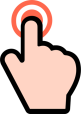 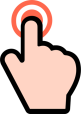 互评修改
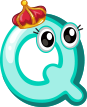 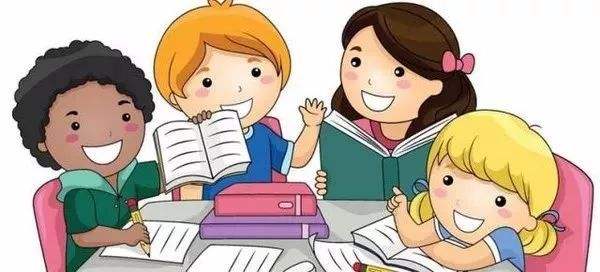 和同桌交换读，互相说说哪些地方的幻想最具有其特性。
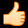 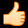 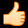 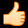 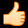